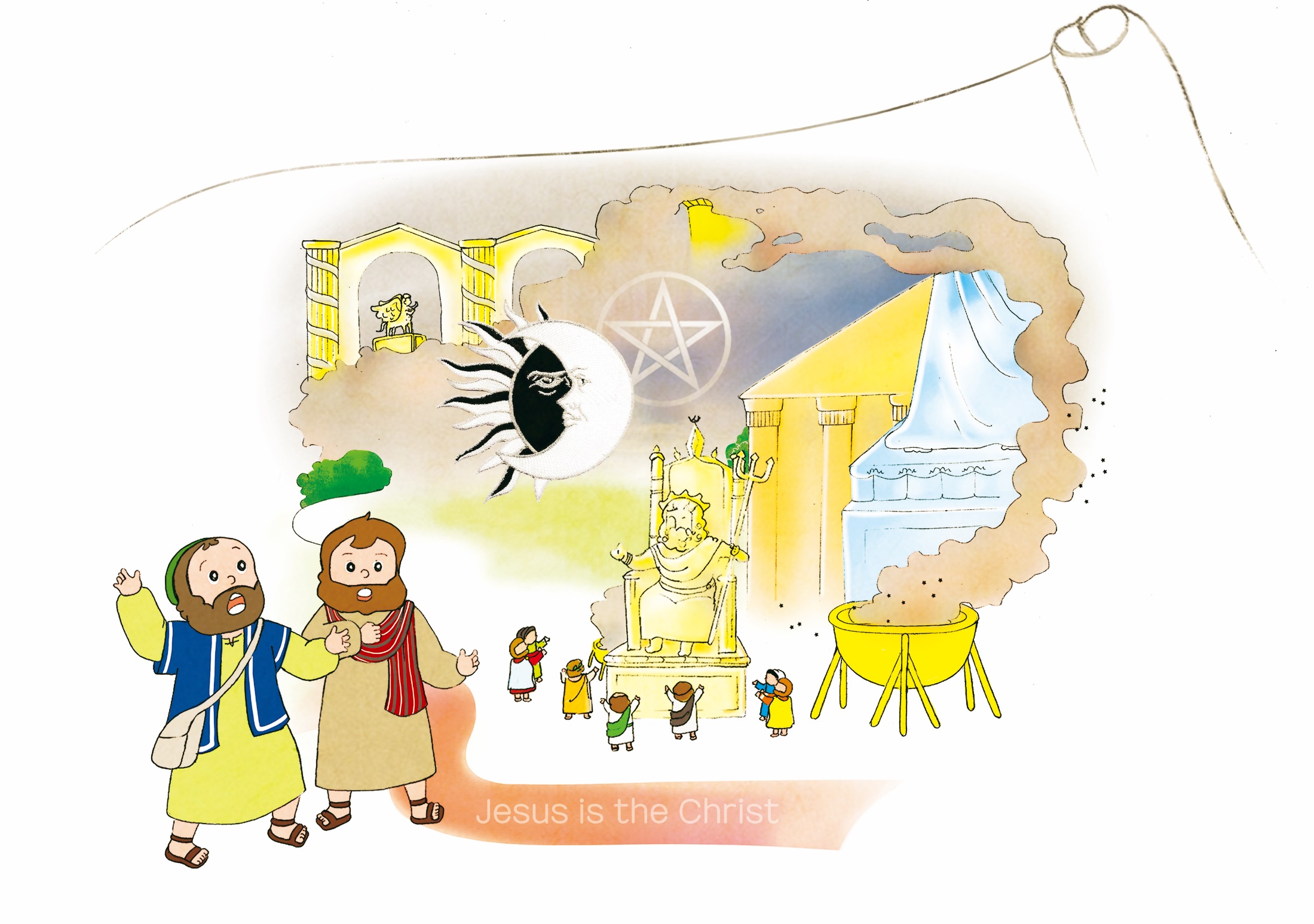 こうしんの　じこくひょう
しと19:21
レムナントの　もくひょう
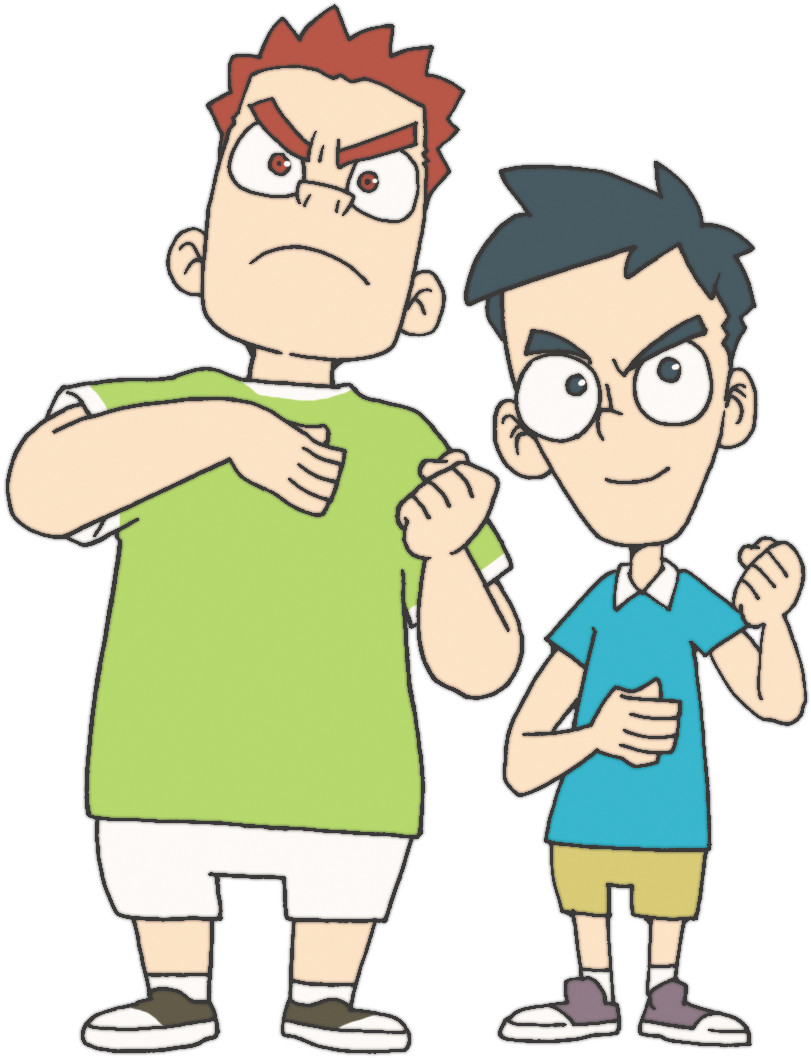 れいてき　サミット
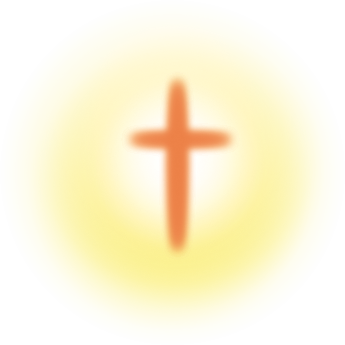 ぎのう　サミット
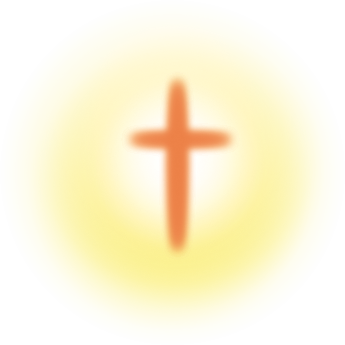 ぶんか　サミット
[Speaker Notes: 그럼 고난, 문제, 학업 이길 힘이 생겨요
이렇게 영적인 정상, TOP에 올라서요.
Summit의 길을 걸어요]
れいてきサミットの　じかんを　もとう！
みことば　もくそう
どくしょ
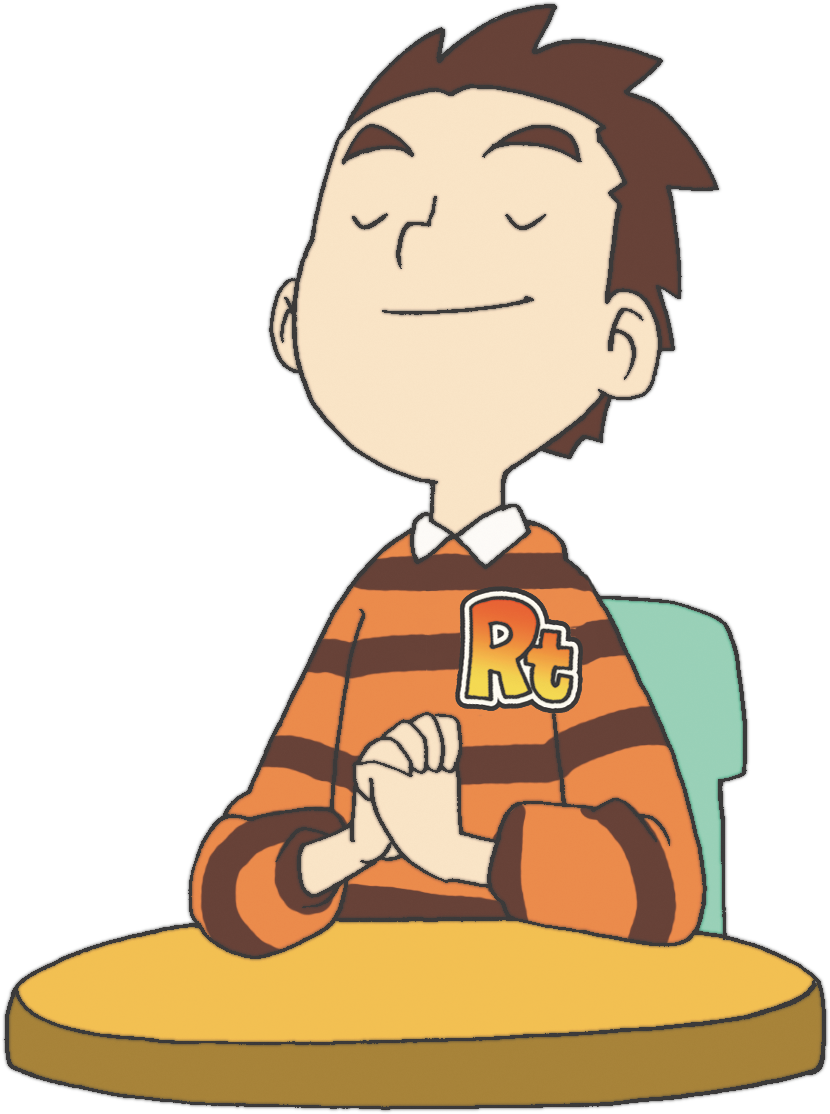 べんきょう
いのり
[Speaker Notes: 그럼 고난, 문제, 학업 이길 힘이 생겨요
이렇게 영적인 정상, TOP에 올라서요.
Summit의 길을 걸어요]
はくがいは　より　おおきな　もんが　ひらかれる　じこくひょうです
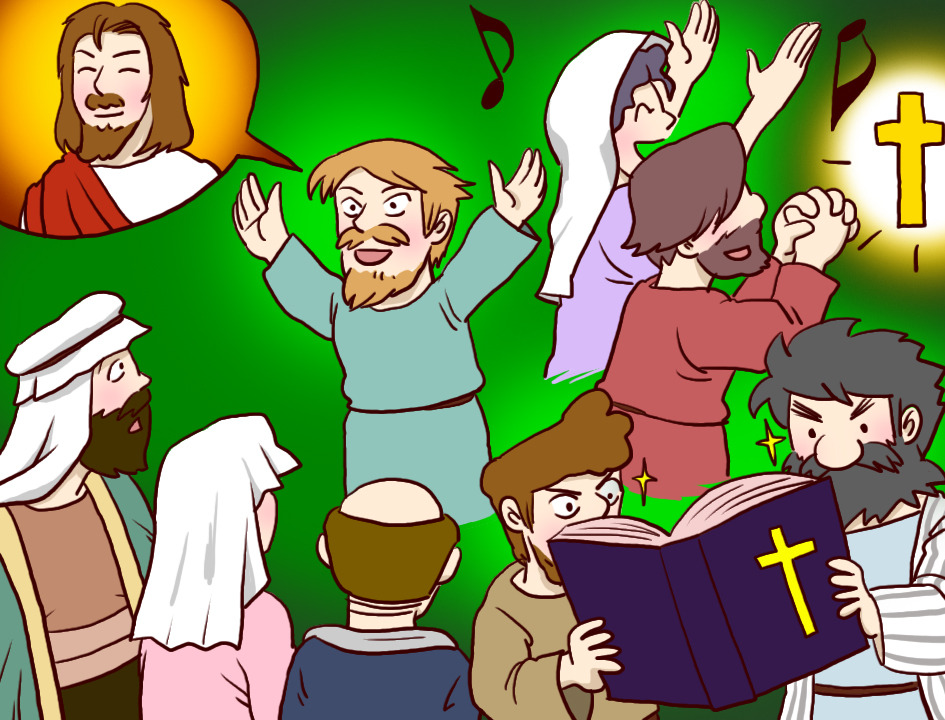 いけない　ところに　
ふくいんを　つたえる
あえない　ひとに　
ふくいんを　つたえる
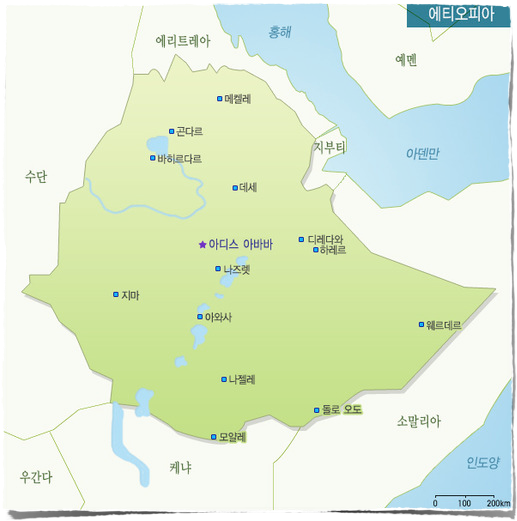 はくがいは　こうしんの　じこくひょうです
ちらされた　ひとたちが　
きょうかいを　たてました
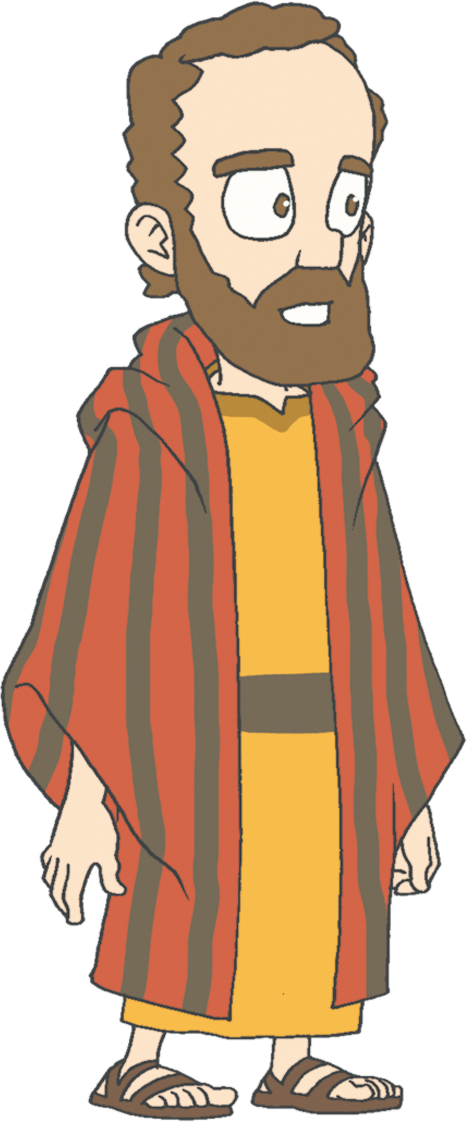 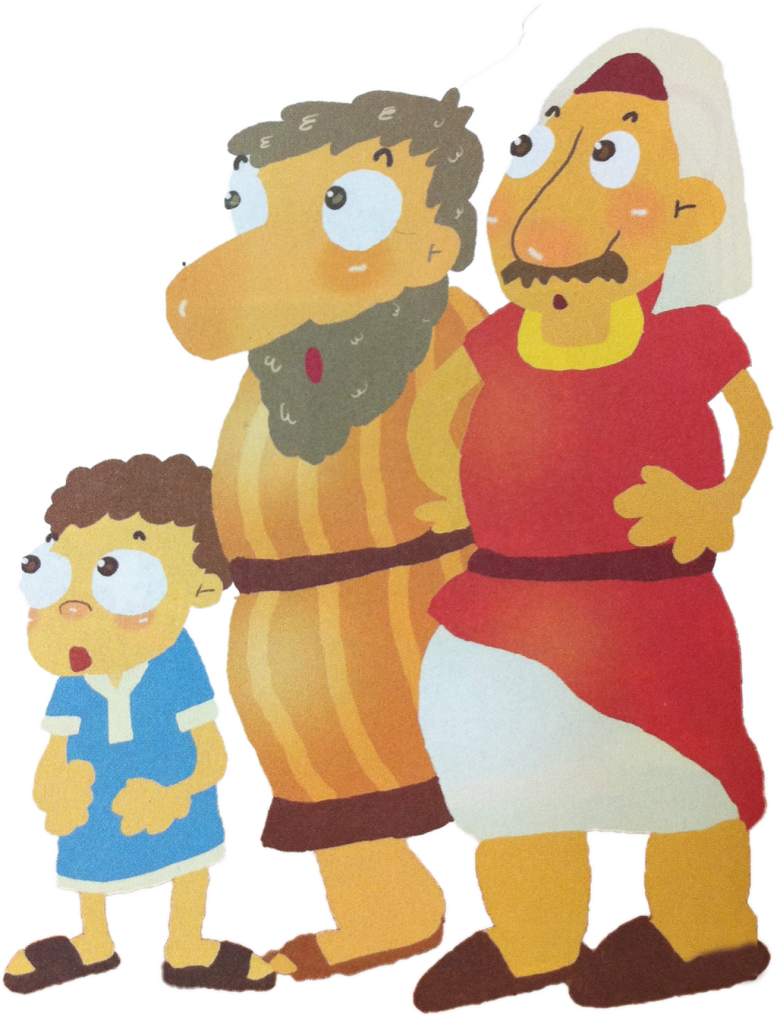 いっしょに　いのるとき　きせきが　
おきます
さいしょに　せんきょうチームが　はけん
[Speaker Notes: 지역을 살리는 응답
빌립 - 사마리아 성 - 복음 전파 - 그 성에 기쁨이 넘쳤어요]
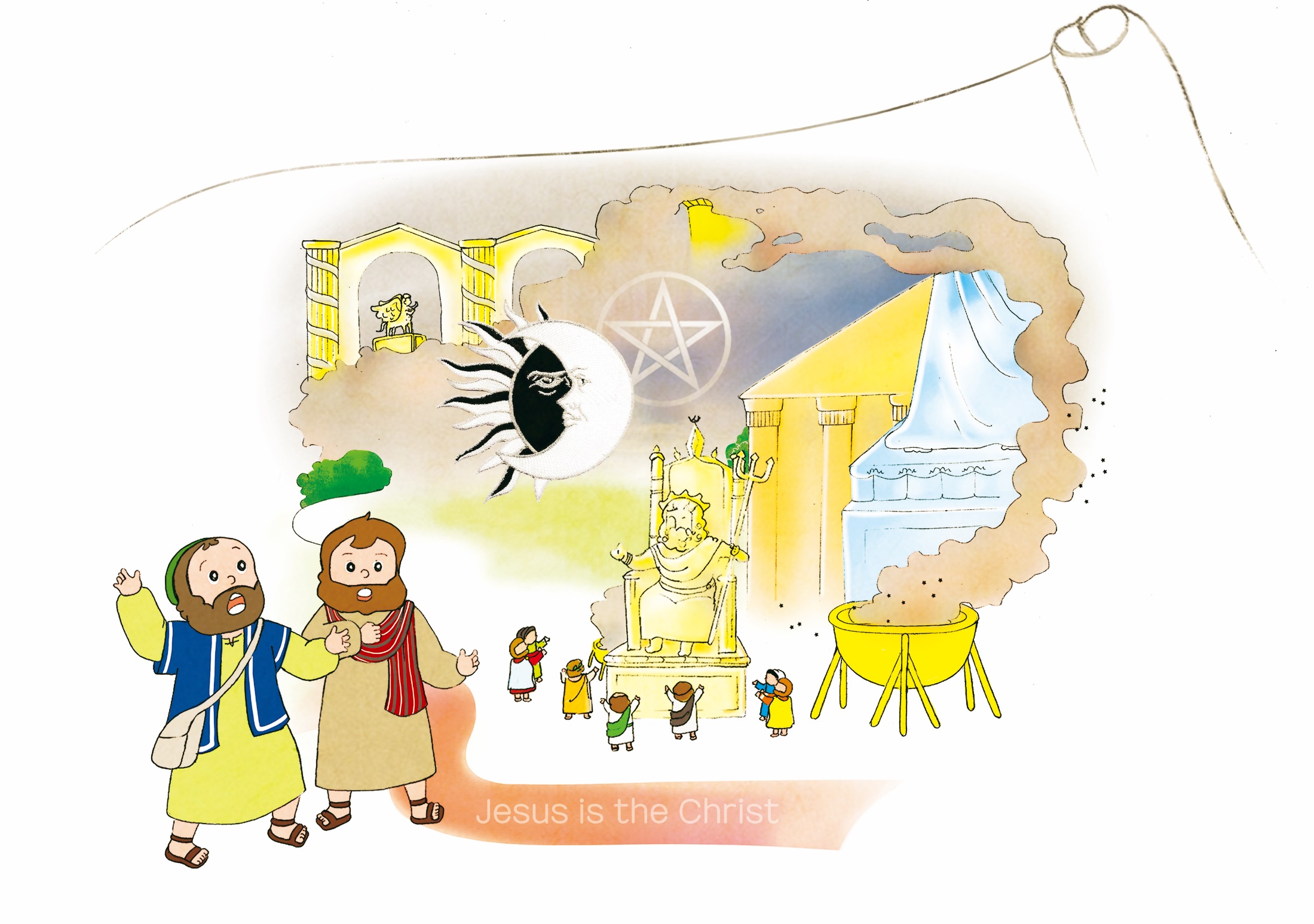 あたらしい　てんかんてんの　
じこくひょうです
せんきょうの
もん
せいれいの
バプテスマ
せいれいの
ちからで
せんきょうし　はけん
ローマも
みなければならない
[Speaker Notes: 지역을 살리는 응답
빌립 - 사마리아 성 - 복음 전파 - 그 성에 기쁨이 넘쳤어요]
ふくいんを　もった
　レムナントは　
もんだいが　きても
ゆれる　ひつようは
ありません
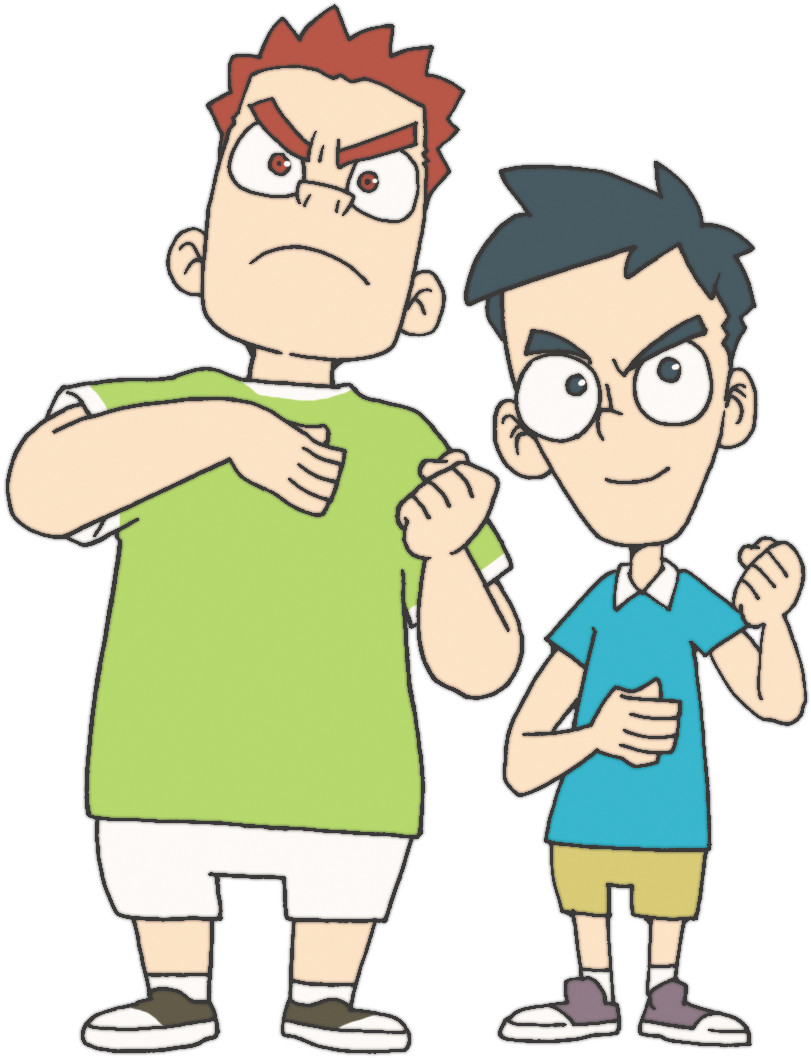 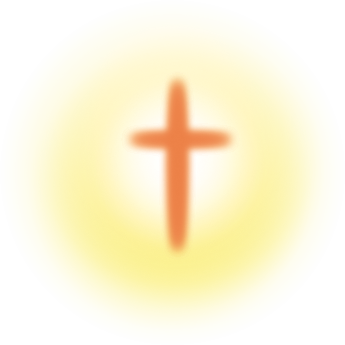 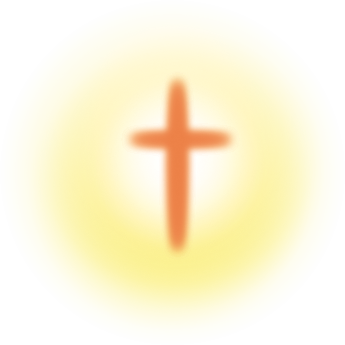 [Speaker Notes: 그럼 고난, 문제, 학업 이길 힘이 생겨요
이렇게 영적인 정상, TOP에 올라서요.
Summit의 길을 걸어요]
れいてきサミットの　じかんを　もとう！
みことば　もくそう
どくしょ
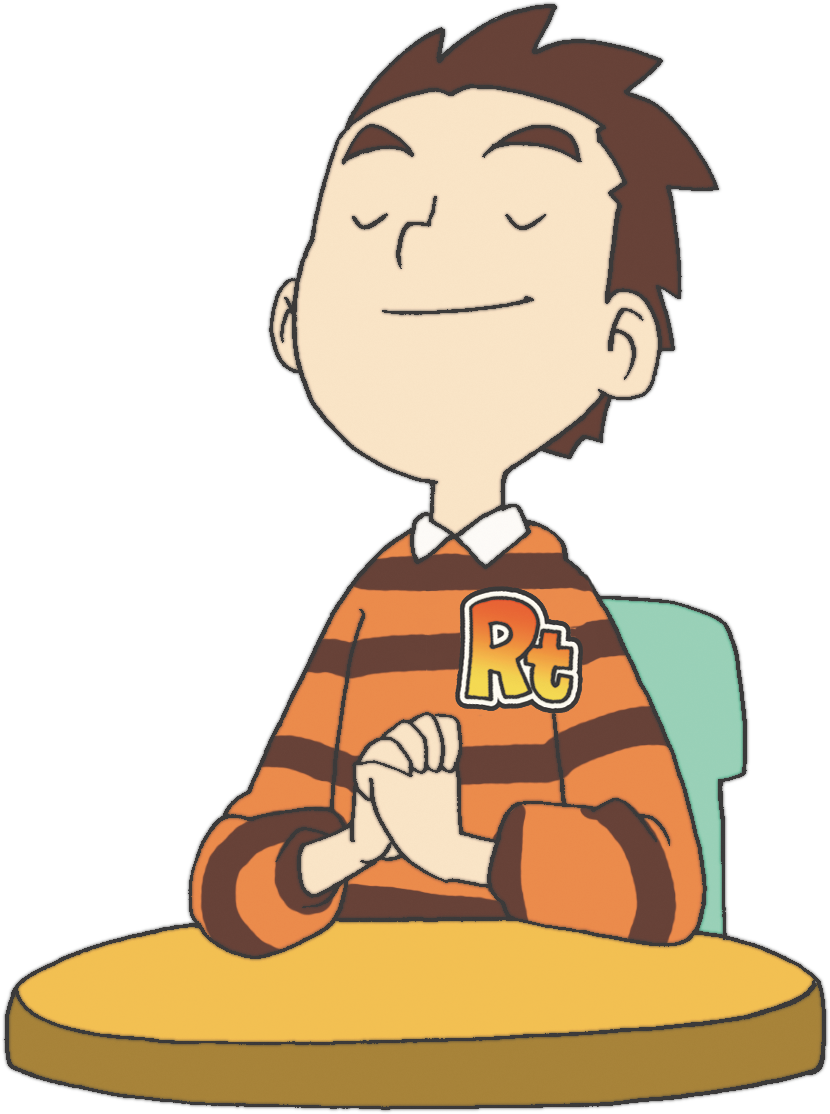 べんきょう
いのり
[Speaker Notes: 그럼 고난, 문제, 학업 이길 힘이 생겨요
이렇게 영적인 정상, TOP에 올라서요.
Summit의 길을 걸어요]